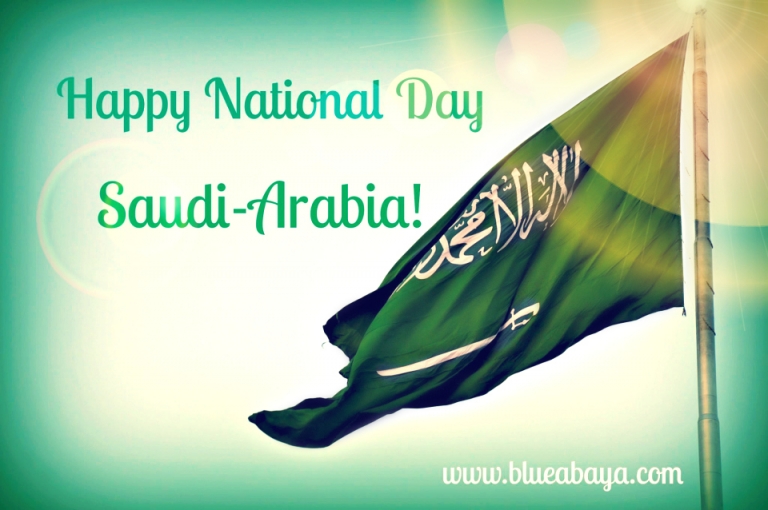 This Photo by Unknown Author is licensed under CC BY-NC-ND
Sea animals


.
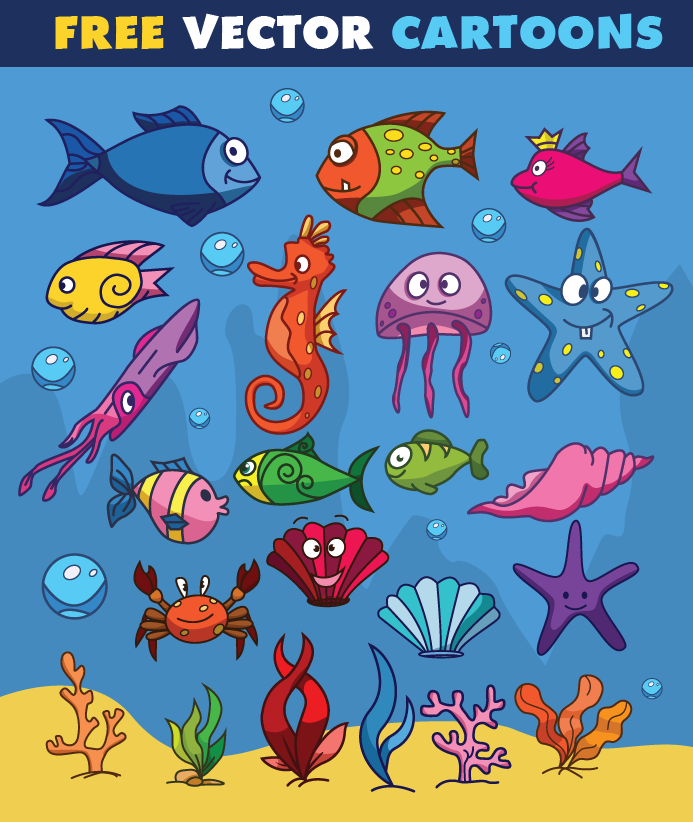 I think
انا اعتقد او انا اظن
Amal / cute

I  think ……………………………………. is …………………………………. .
I  think  Amal   is cute.
I don’t think
انا لا اعتقد
Ali / sad

I don’t think ……………………………………. is …………………………………. .
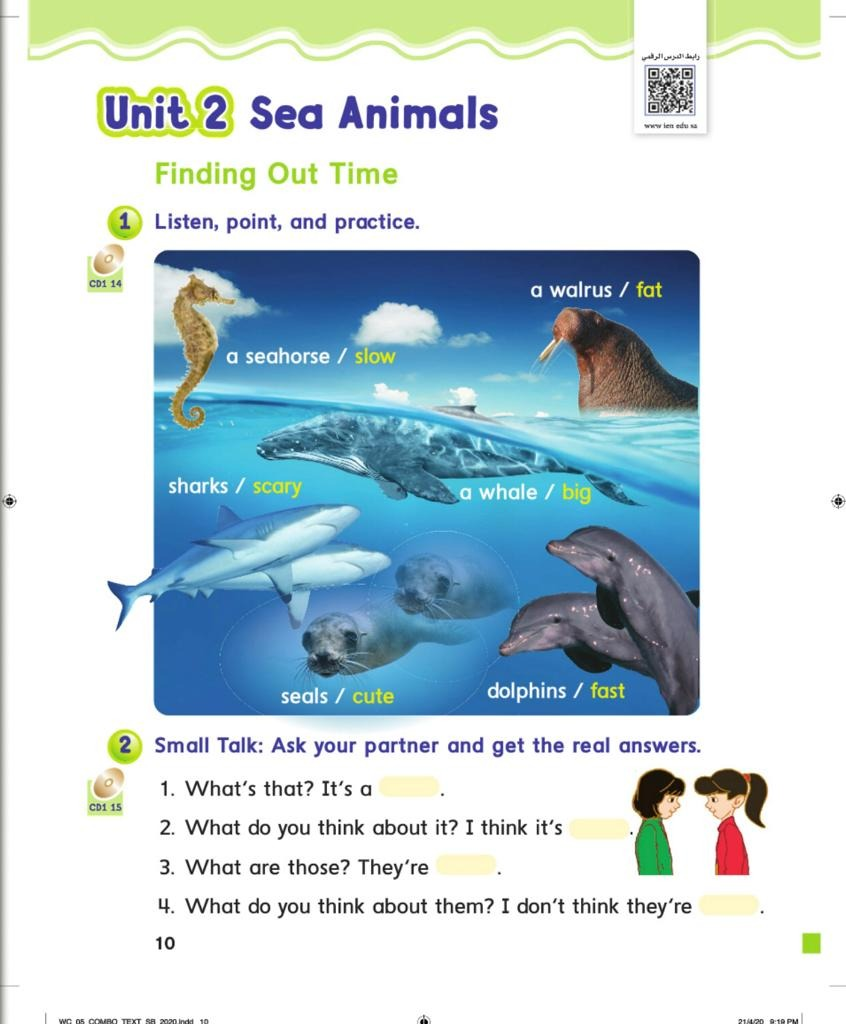 Seahorse/ slow



I think seahorse is slow.
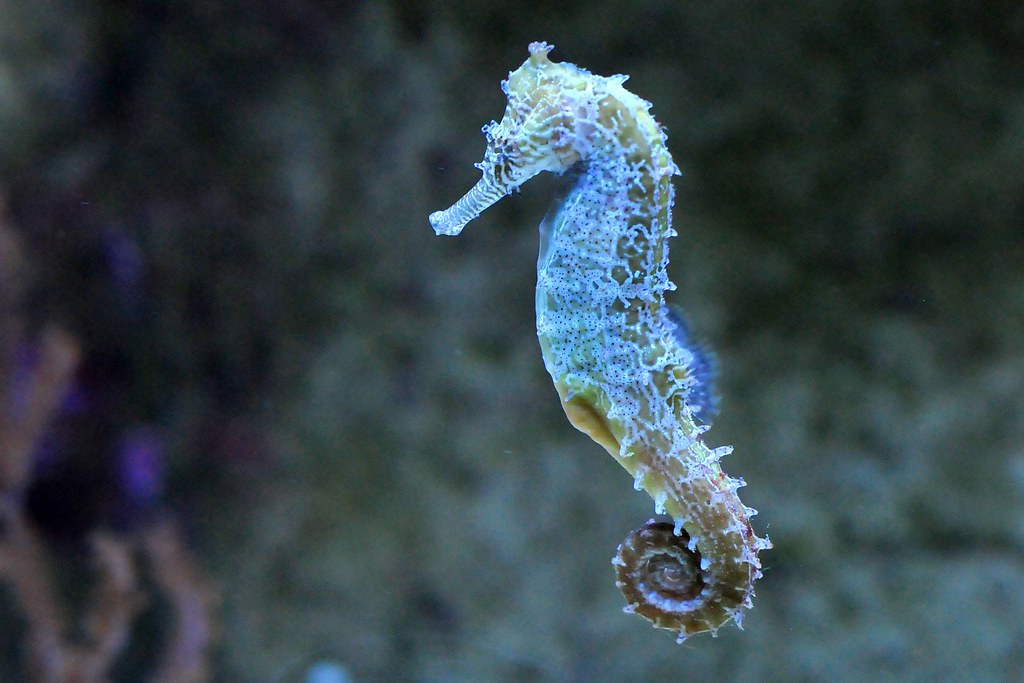 This Photo by Unknown Author is licensed under CC BY-SA-NC
Walrus / fat




I think walrus is fat.
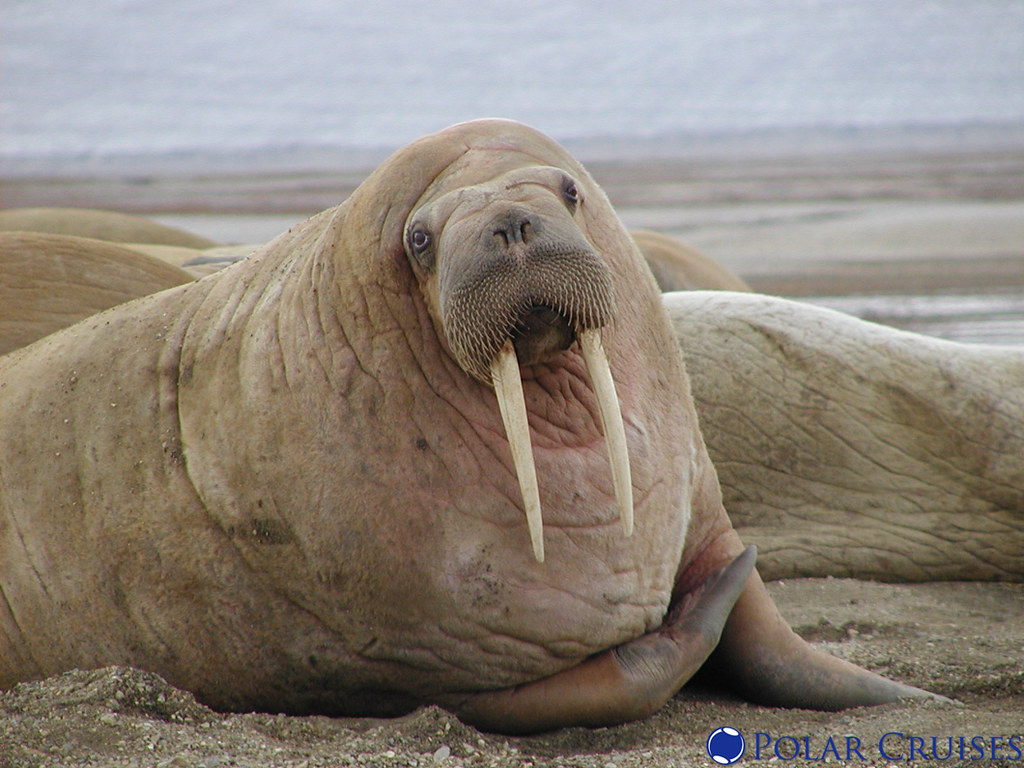 This Photo by Unknown Author is licensed under CC BY
Sharks/scary




I think sharks are scary.
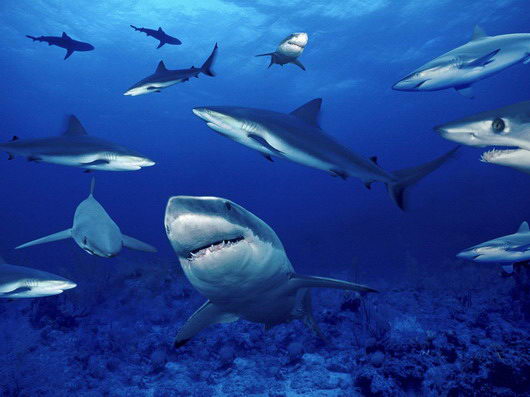 This Photo by Unknown Author is licensed under CC BY-SA
Whale




I think whale is big.
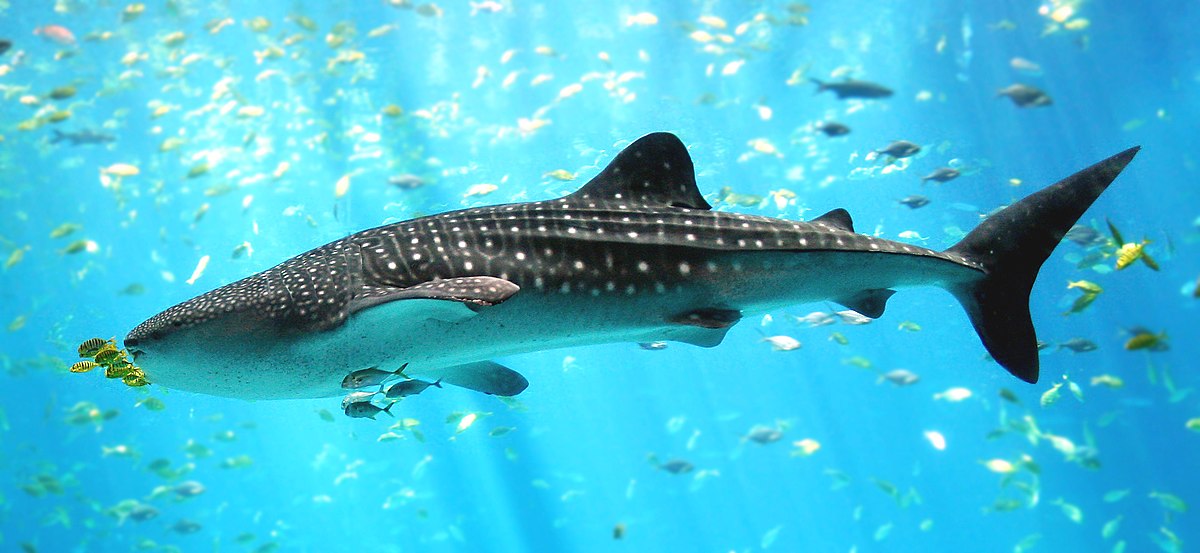 This Photo by Unknown Author is licensed under CC BY-SA
Seals/ cute




I think seals are cute.
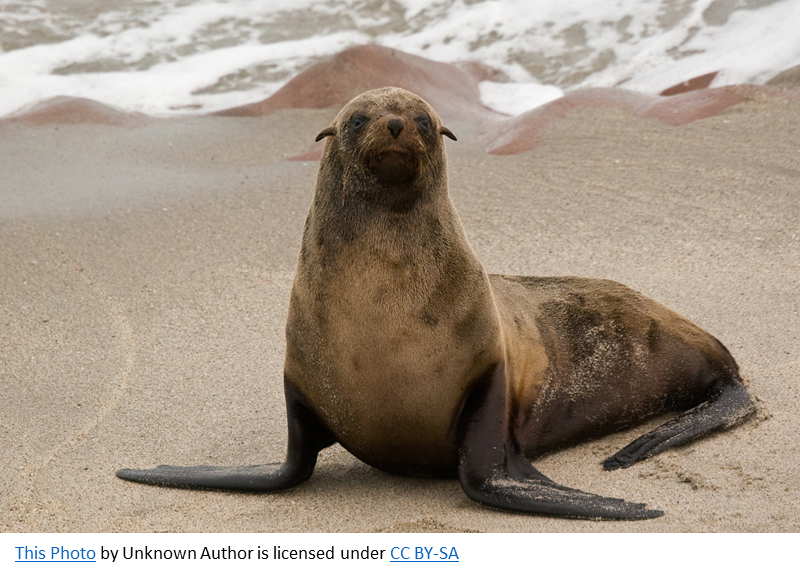 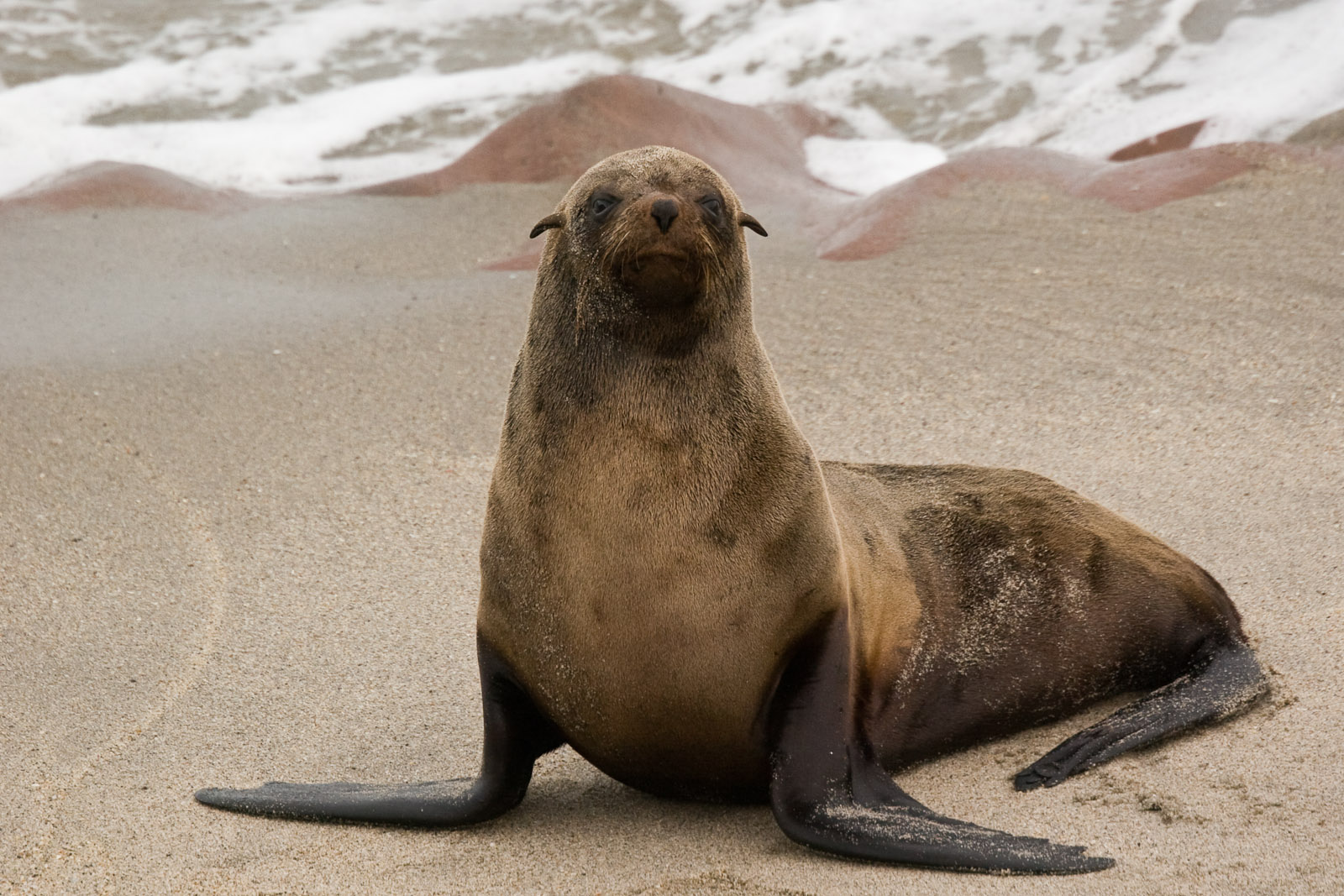 This Photo by Unknown Author is licensed under CC BY-SA
Dolphins / fast




I think dolphins are fast.
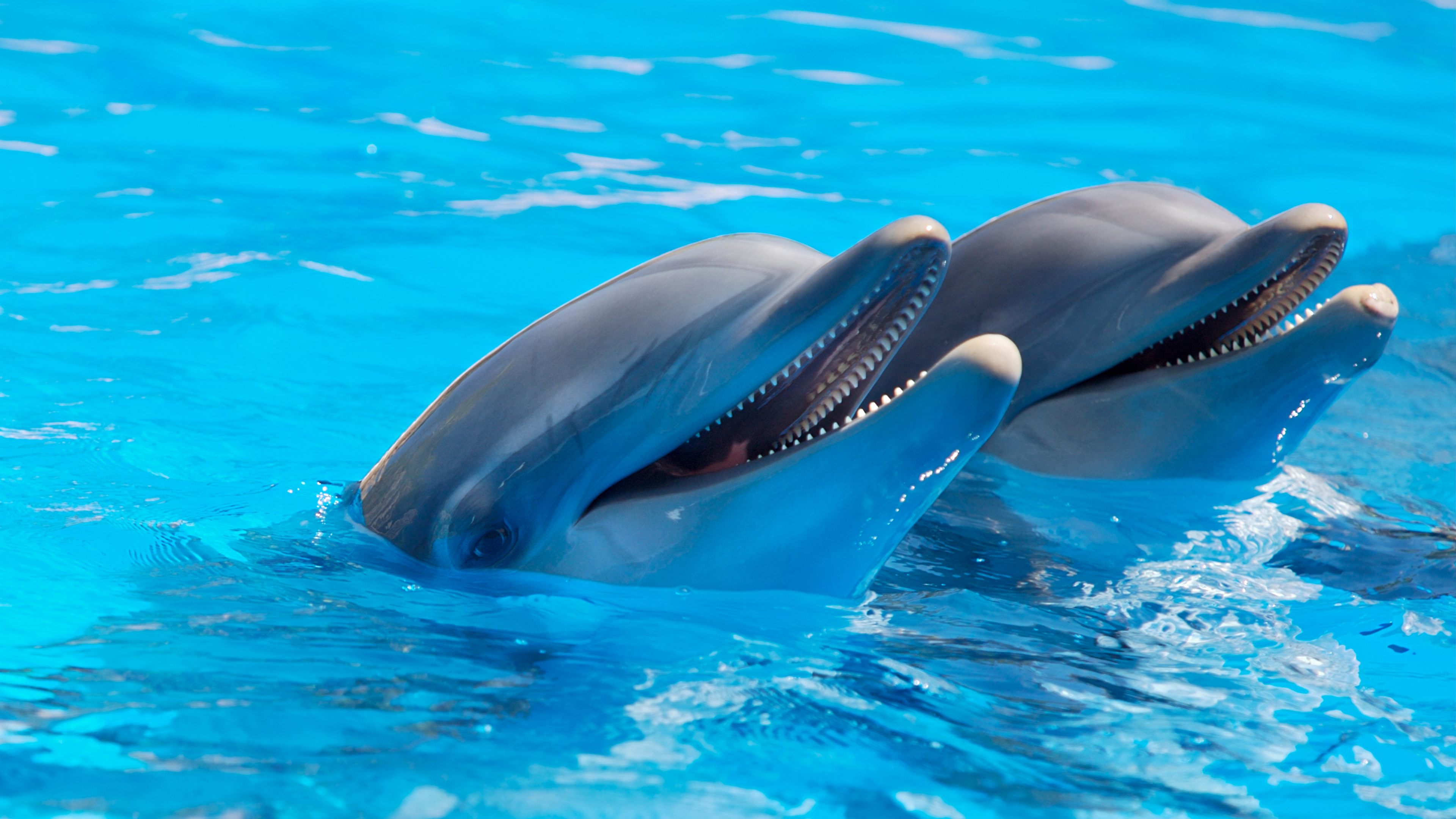 homework
p.79+80